Simple Escalation Matrix Template Example
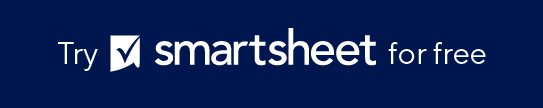 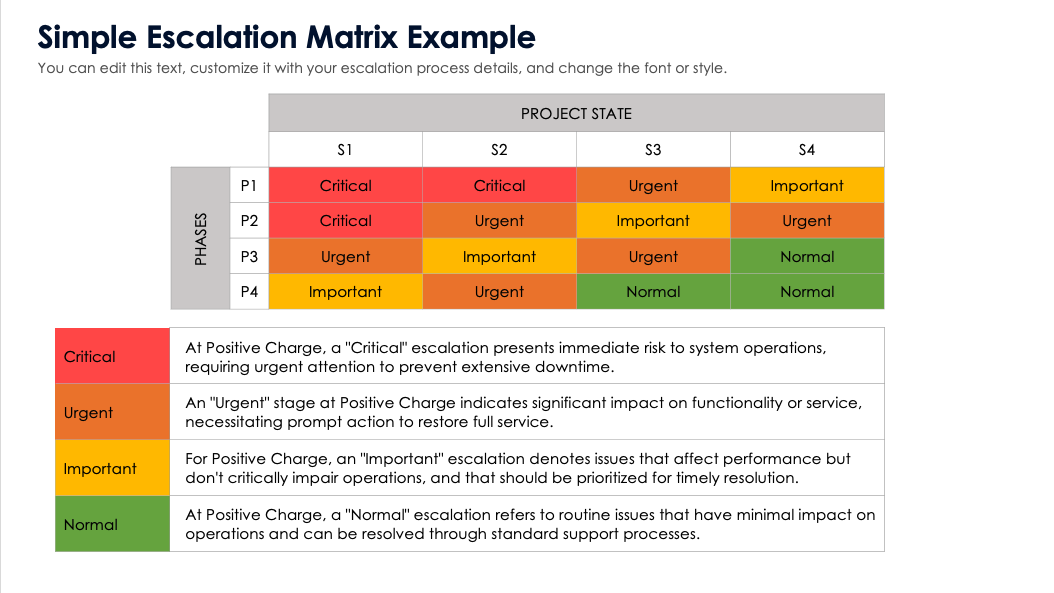 When To Use This Template: Use this template for straightforward, small-scale projects when you need to document a clear escalation path that is easy to follow.
Notable Templates Features: This template includes space for you to document the severity level of each project or individual issue (e.g., Critical, Urgent, Important, or Normal). You can also use this template to document the phase and specific escalation workflow.
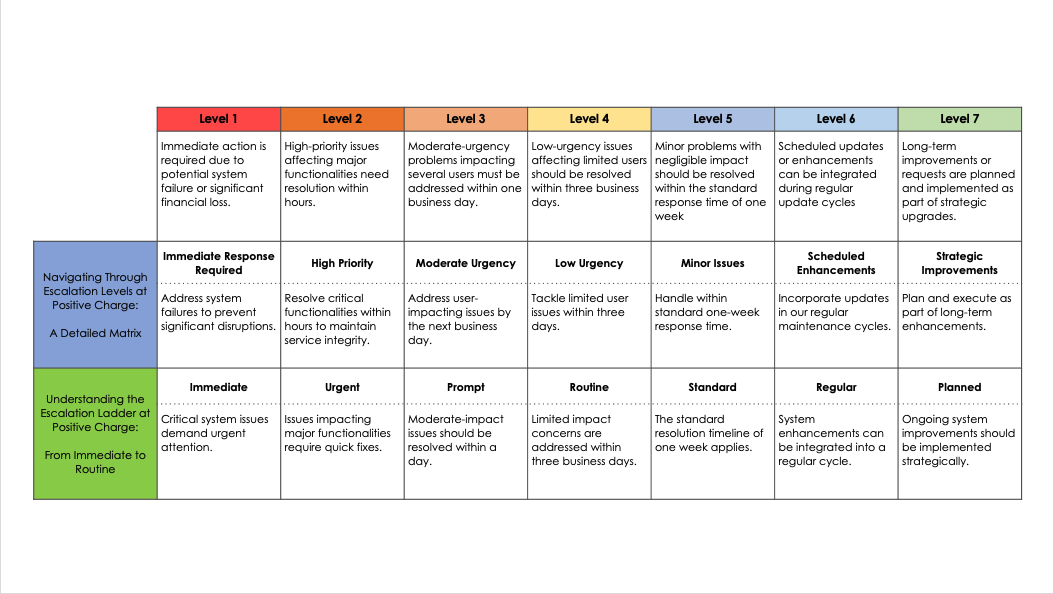 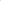 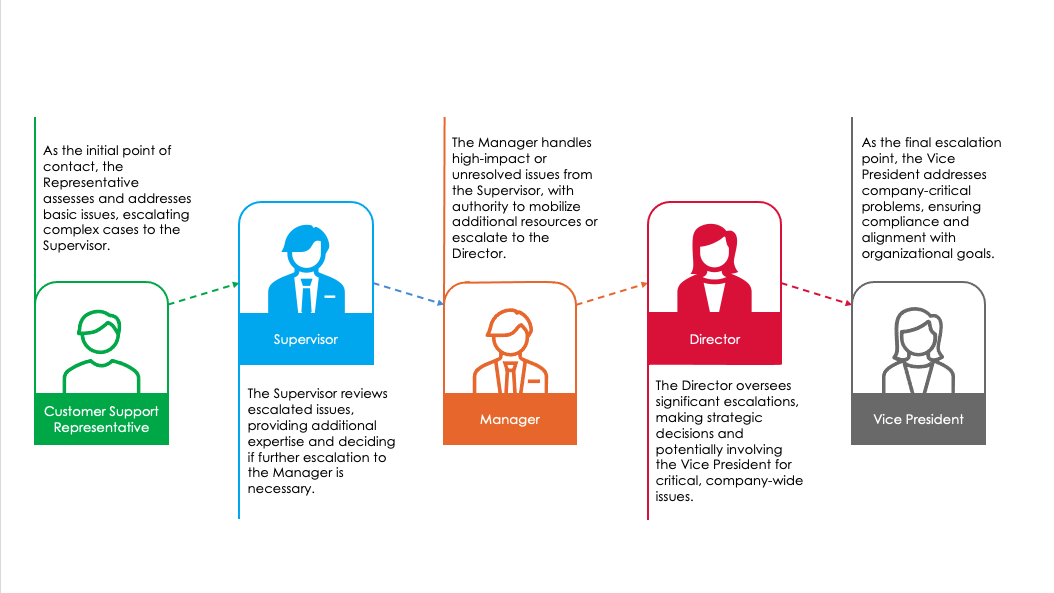 Simple Escalation Matrix Example
You can edit this text, customize it with your escalation process details, and change the font or style.
Simple Escalation Matrix Example
You can edit this text, customize it with your escalation process details, and change the font or style.
As the initial point of contact, the Representative assesses and addresses basic issues, escalating complex cases to the Supervisor.
The Manager handles high-impact or unresolved issues from the Supervisor, with authority to mobilize additional resources or escalate to the Director.
As the final escalation point, the Vice President addresses company-critical problems, ensuring compliance and alignment with organizational goals.
Simple Escalation Matrix Example
You can edit this text, customize it with your escalation process details, and change the font or style.
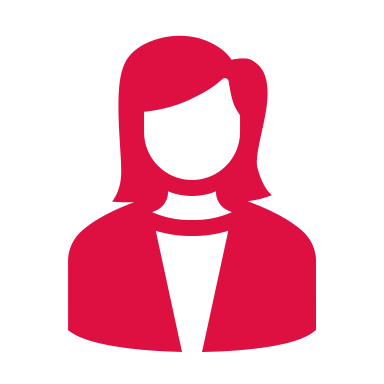 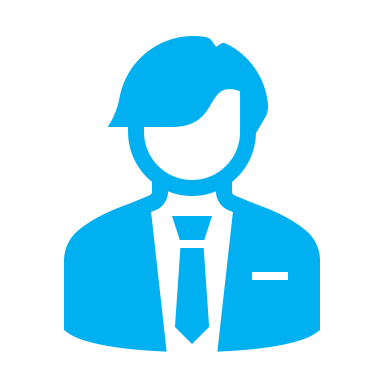 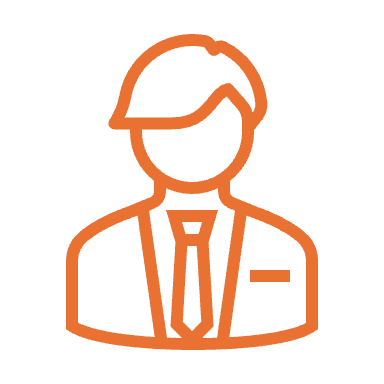 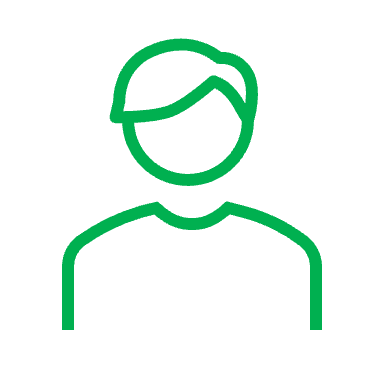 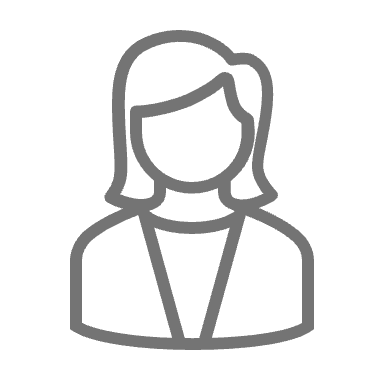 Director
Supervisor
The Supervisor reviews escalated issues, providing additional expertise and deciding if further escalation to the Manager is necessary.
The Director oversees significant escalations, making strategic decisions and potentially involving the Vice President for critical, company-wide issues.
Manager
Customer Support Representative
Vice President